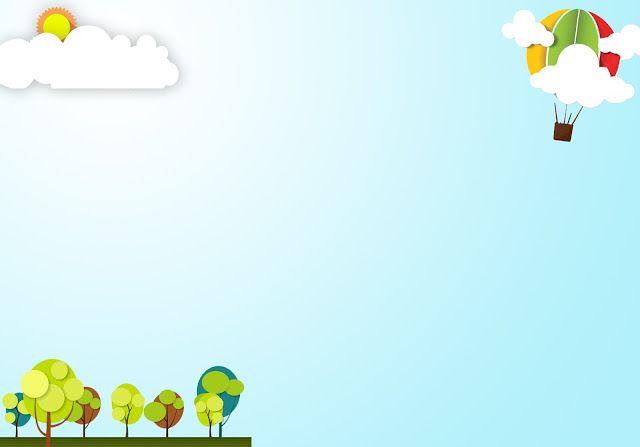 PHÒNG GIÁO DỤC VÀ ĐÀO TẠO QUẬN LONG BIÊN
TRƯỜNG TIỂU HỌC ĐOÀN KẾT
CHÀO MỪNG 
CÁC THẦY CÔ GIÁO VỀ DỰ GIỜ LỚP 5A4
Long Biên, ngày  19 tháng  11 năm 2021
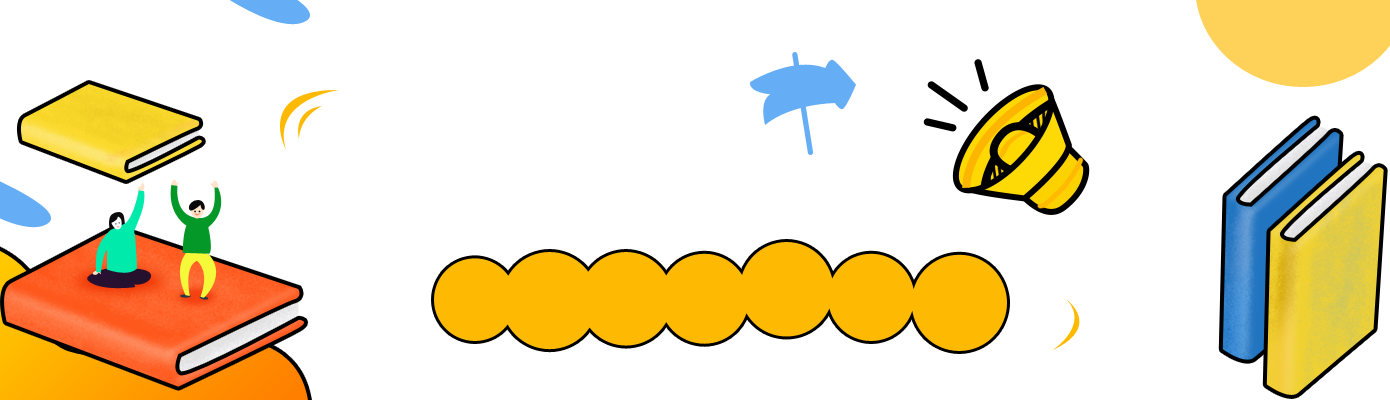 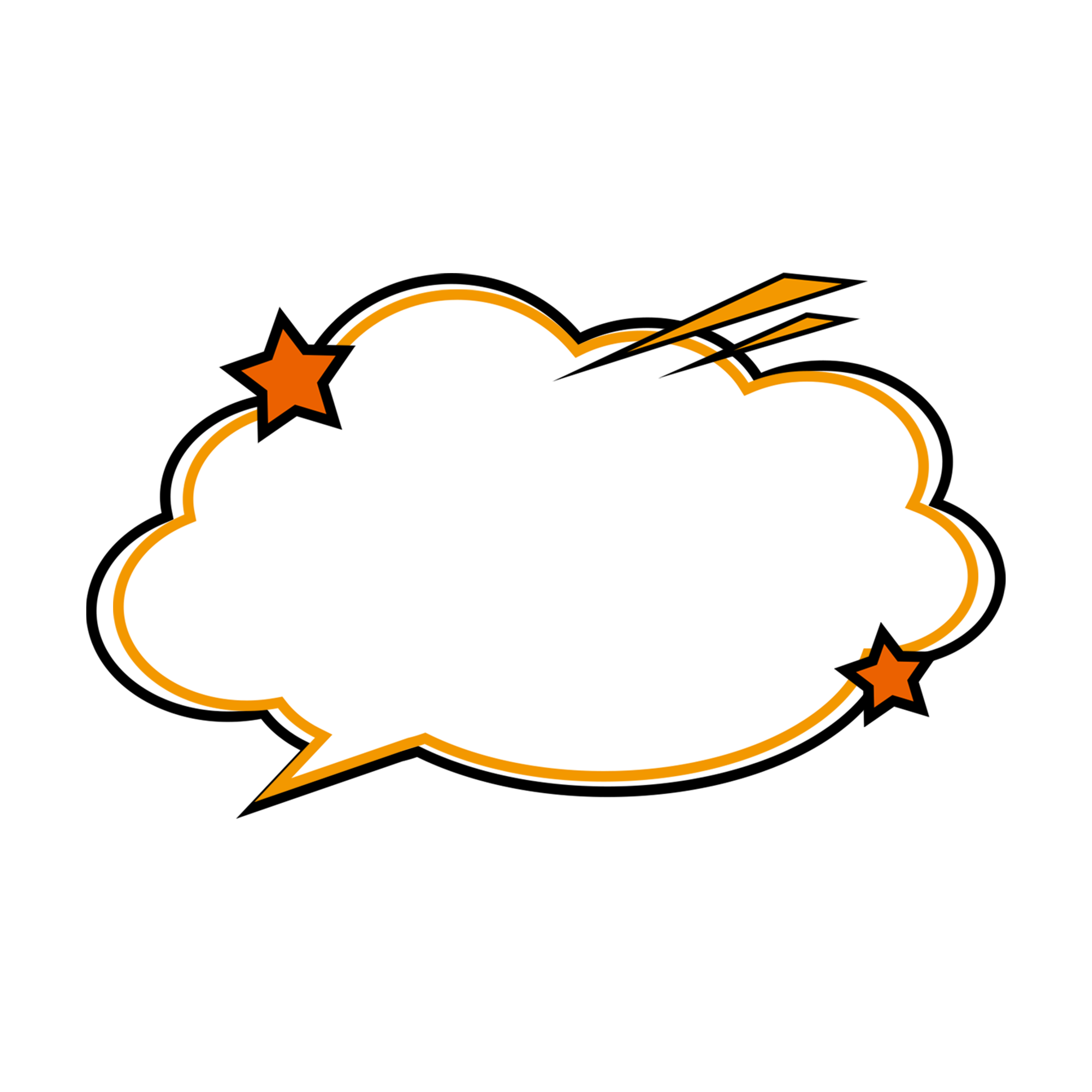 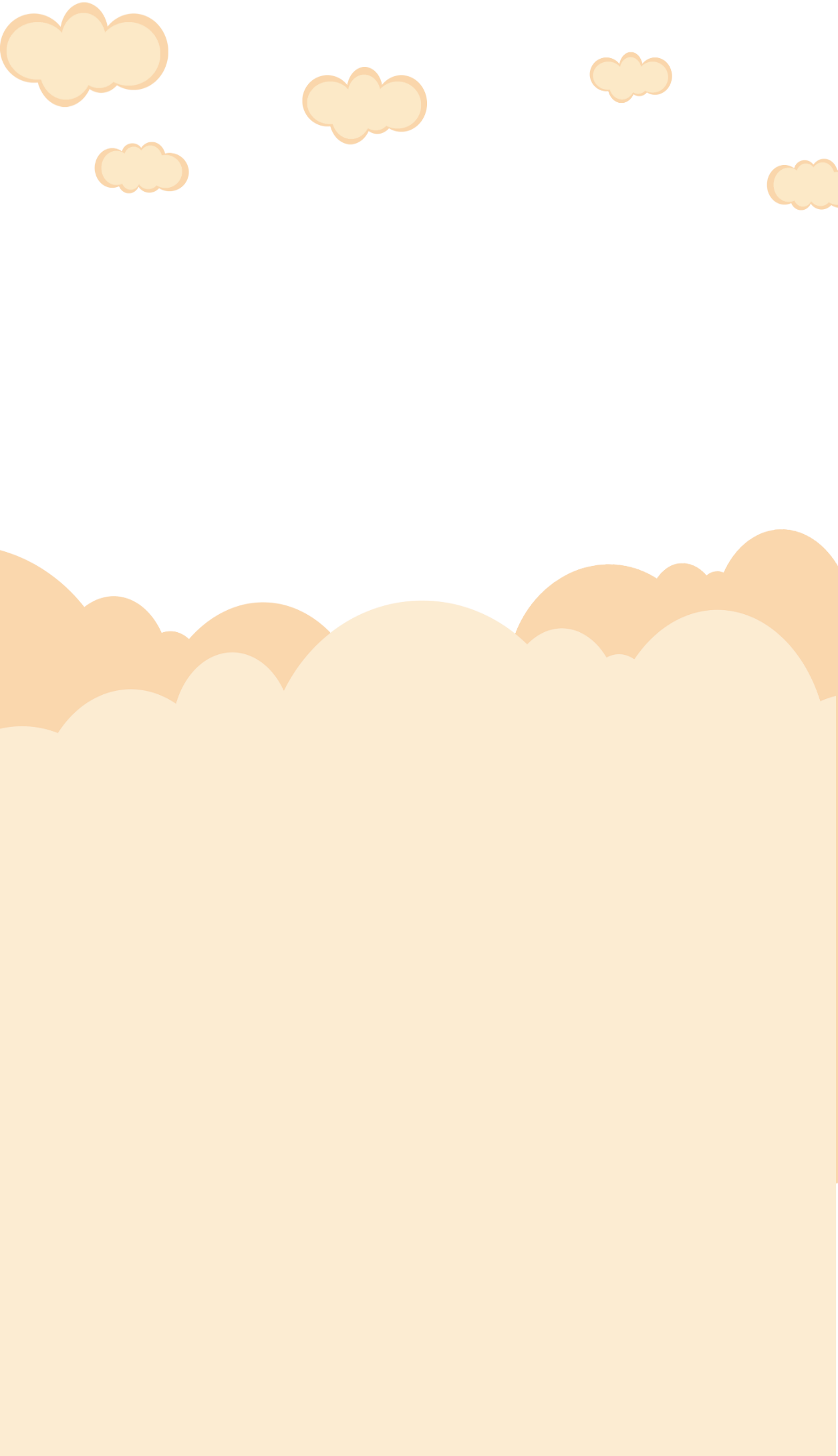 KHỞI ĐỘNG
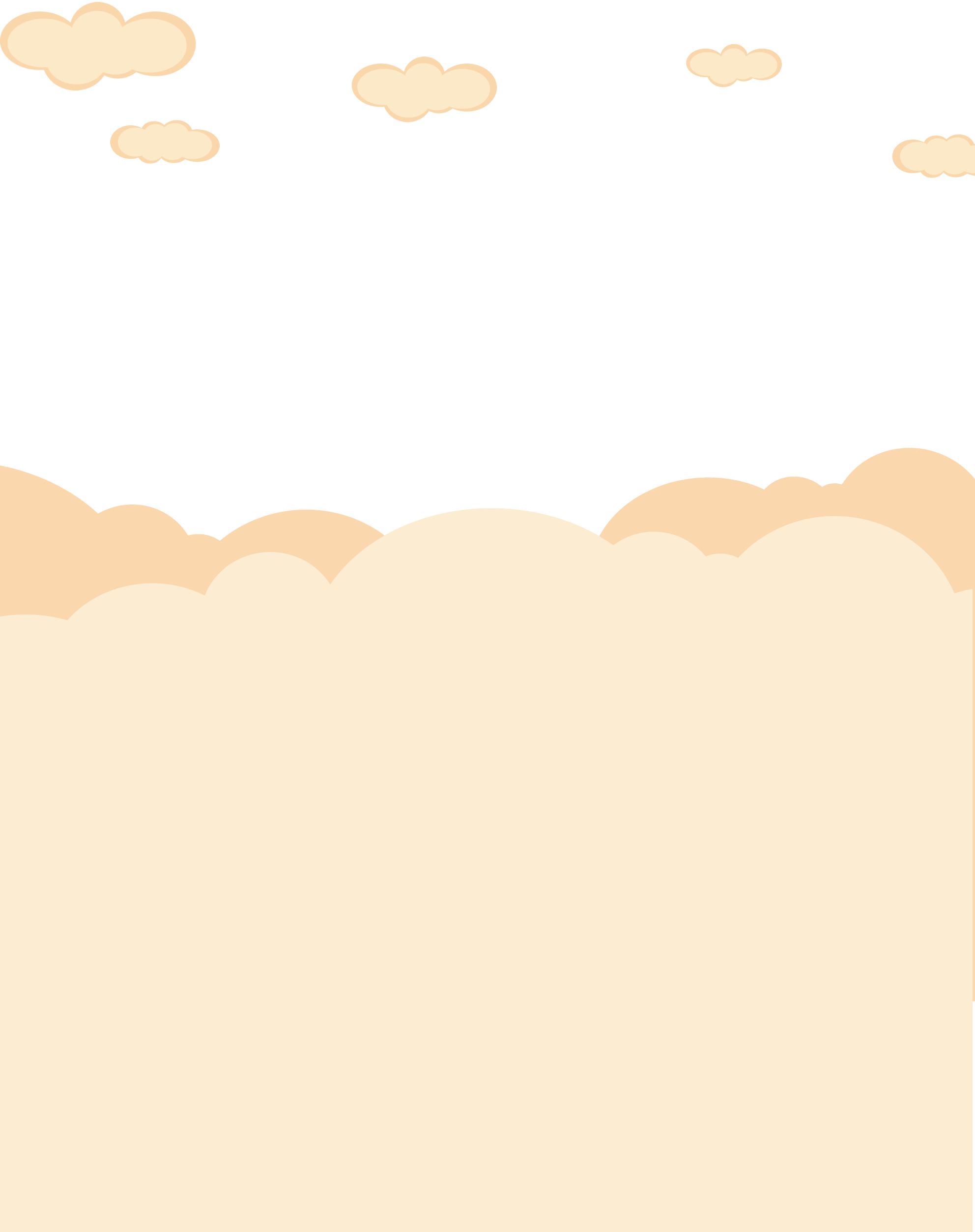 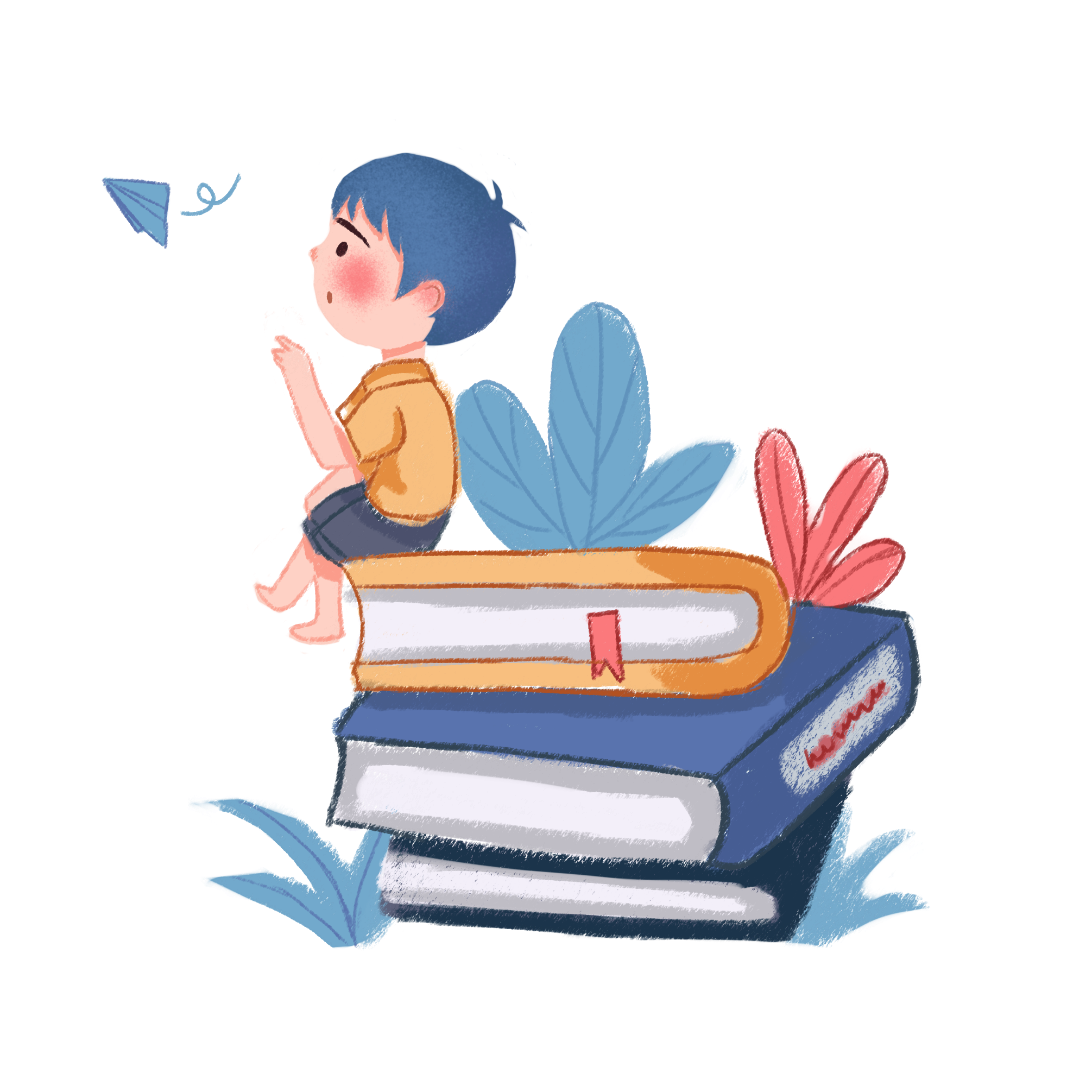 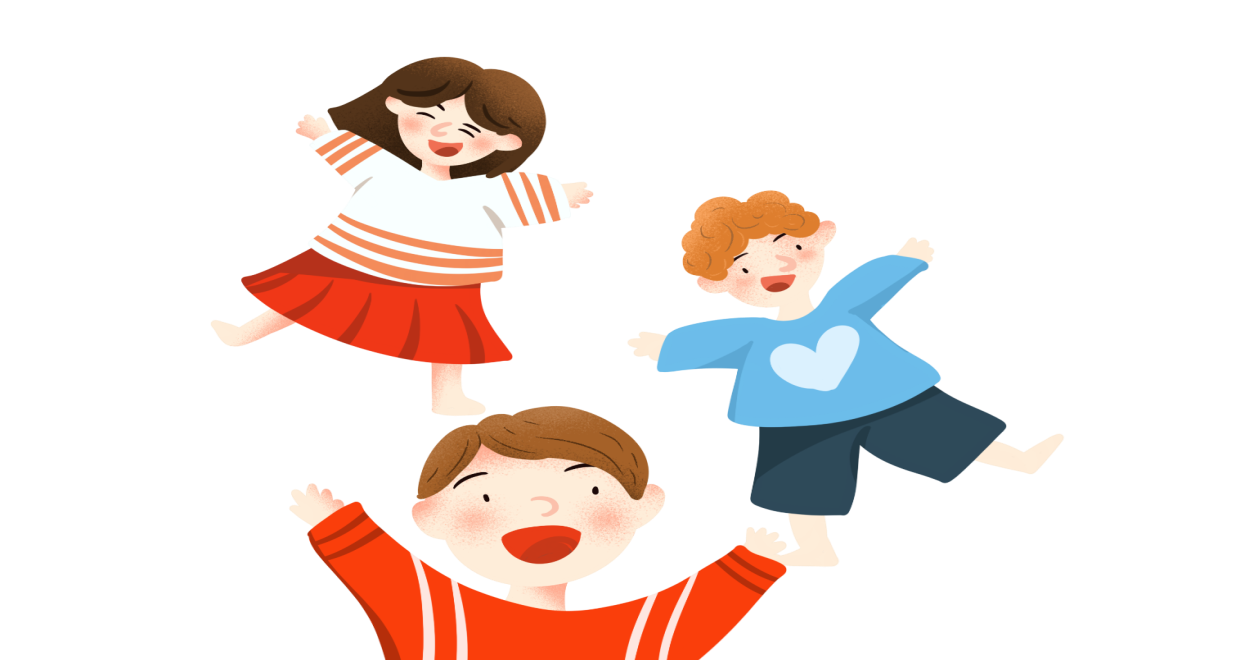 Xác định từ loại trong câu sau:

      Hôm qua, tôi và Lan đến thăm cô giáo cũ.
Thứ sáu ngày  19  tháng  11  năm 2021
Luyện từ và câu
Quan hệ từ
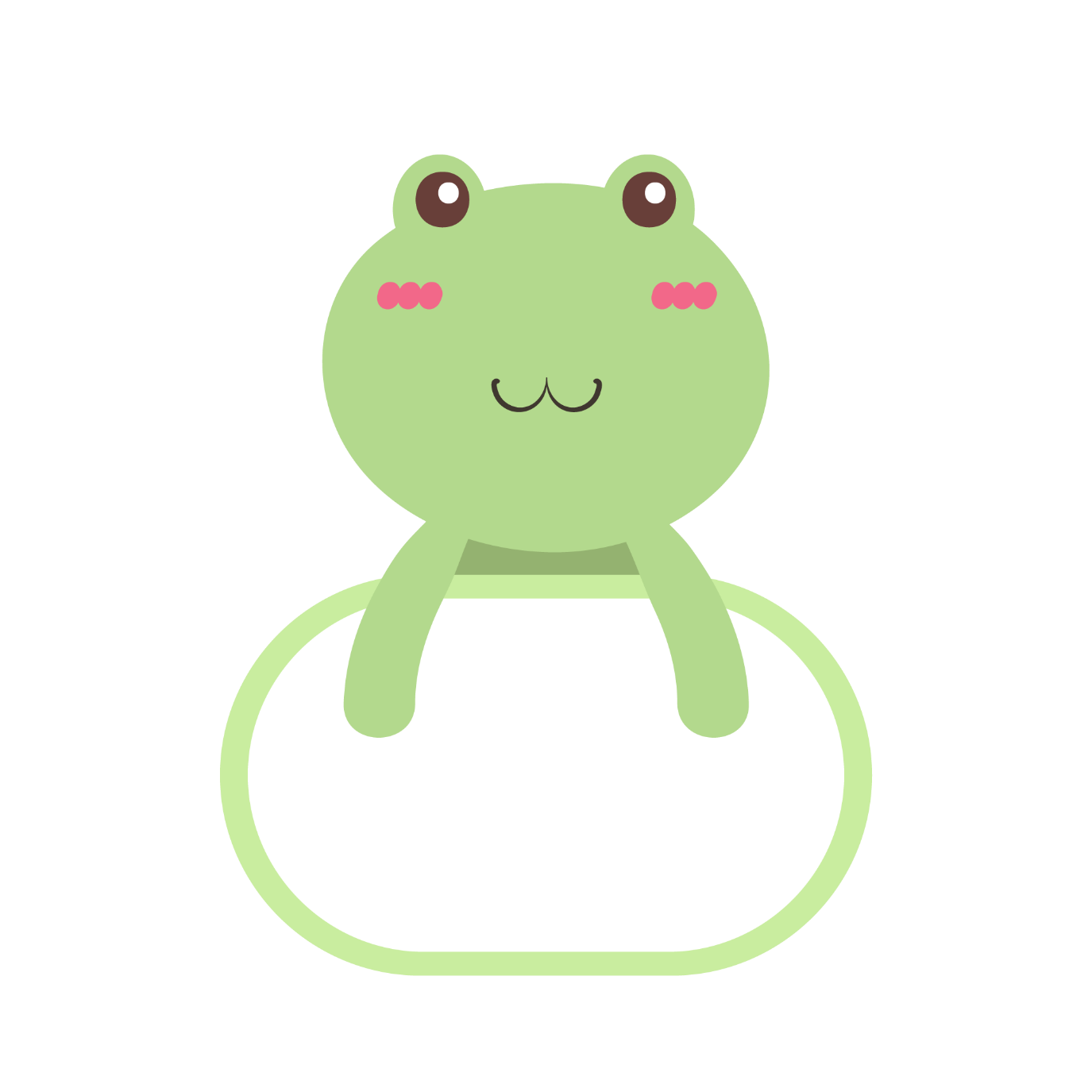 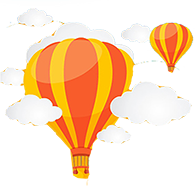 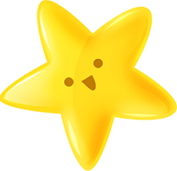 YÊU CẦU CẦN ĐẠT
Nắm được khái niệm quan hệ từ.
Nhận biết được một số quan hệ từ thường dung và hiểu được tác dụng của chúng trong câu hay đoạn văn.
3.
2.
1.
Biết đặt câu với quan hệ từ cho trước.
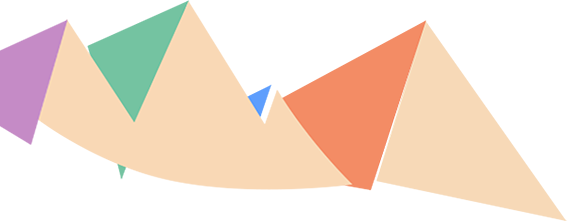 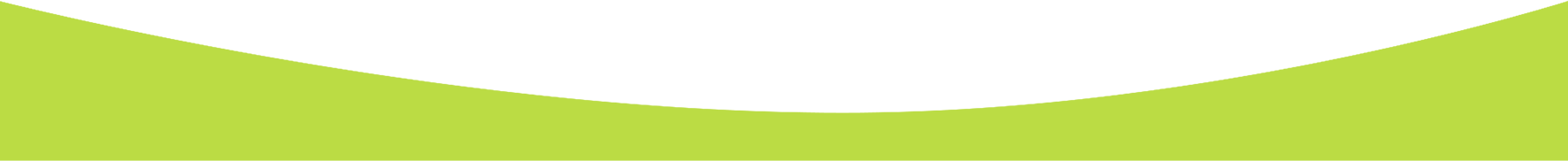 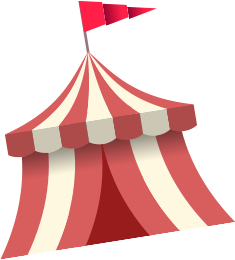 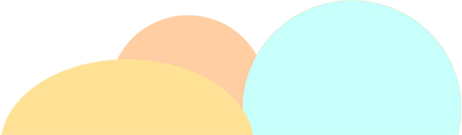 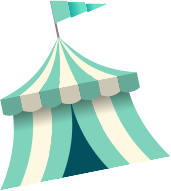 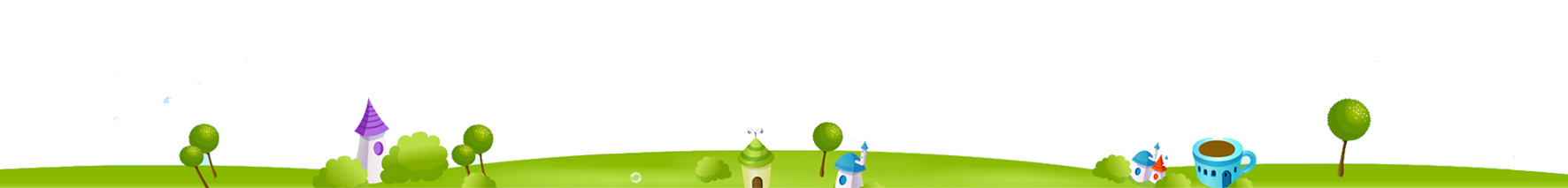 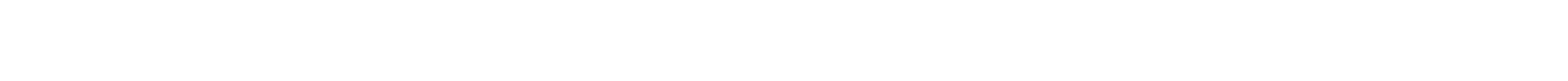 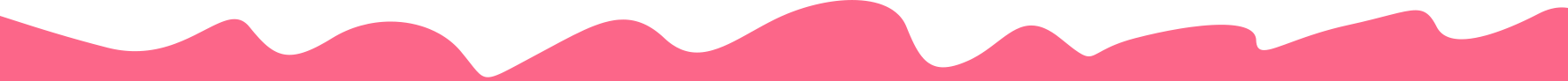 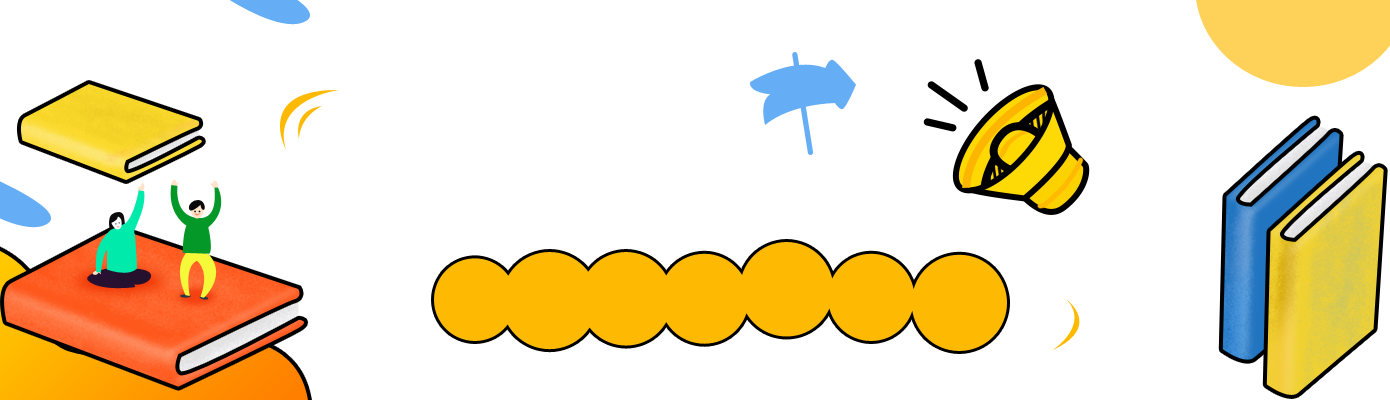 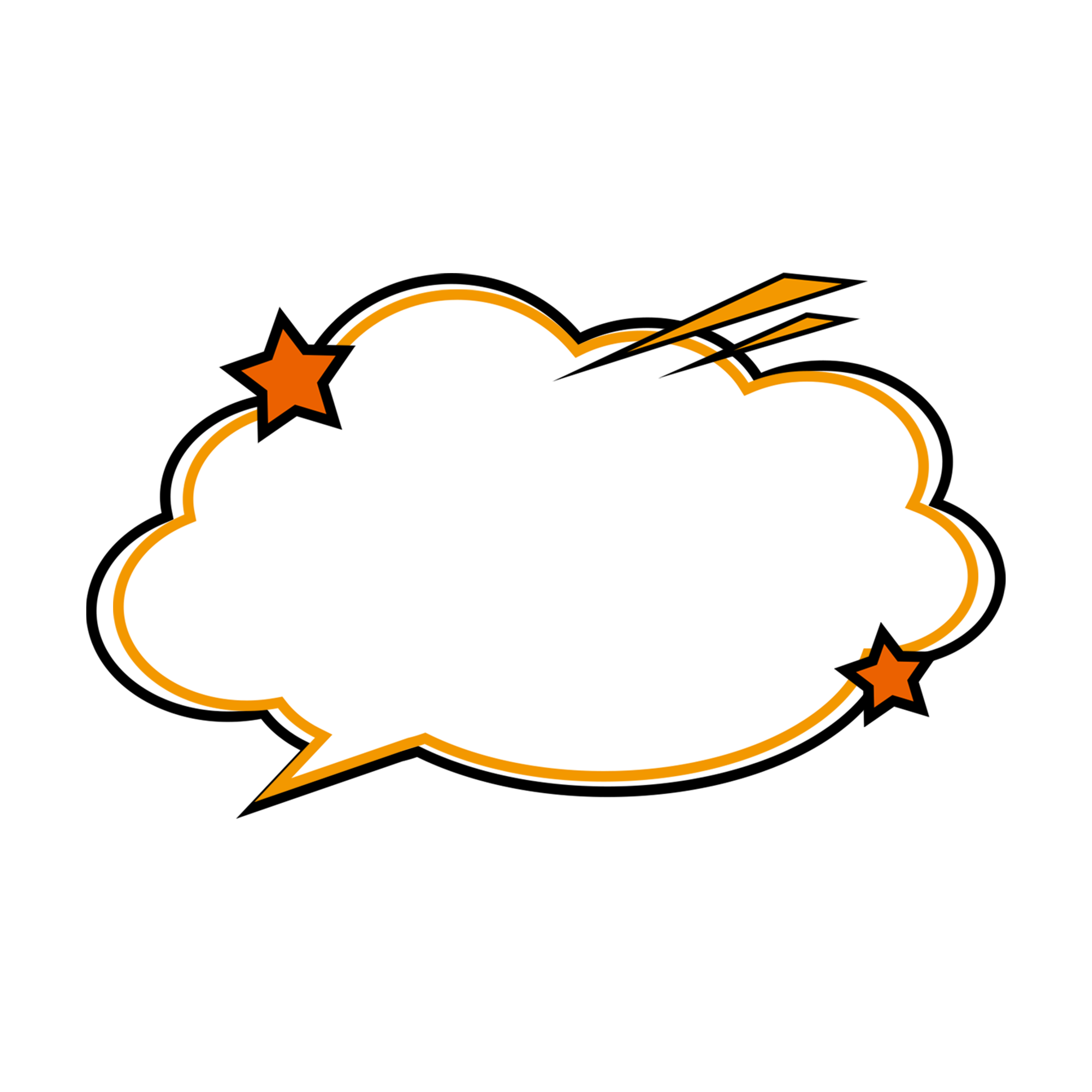 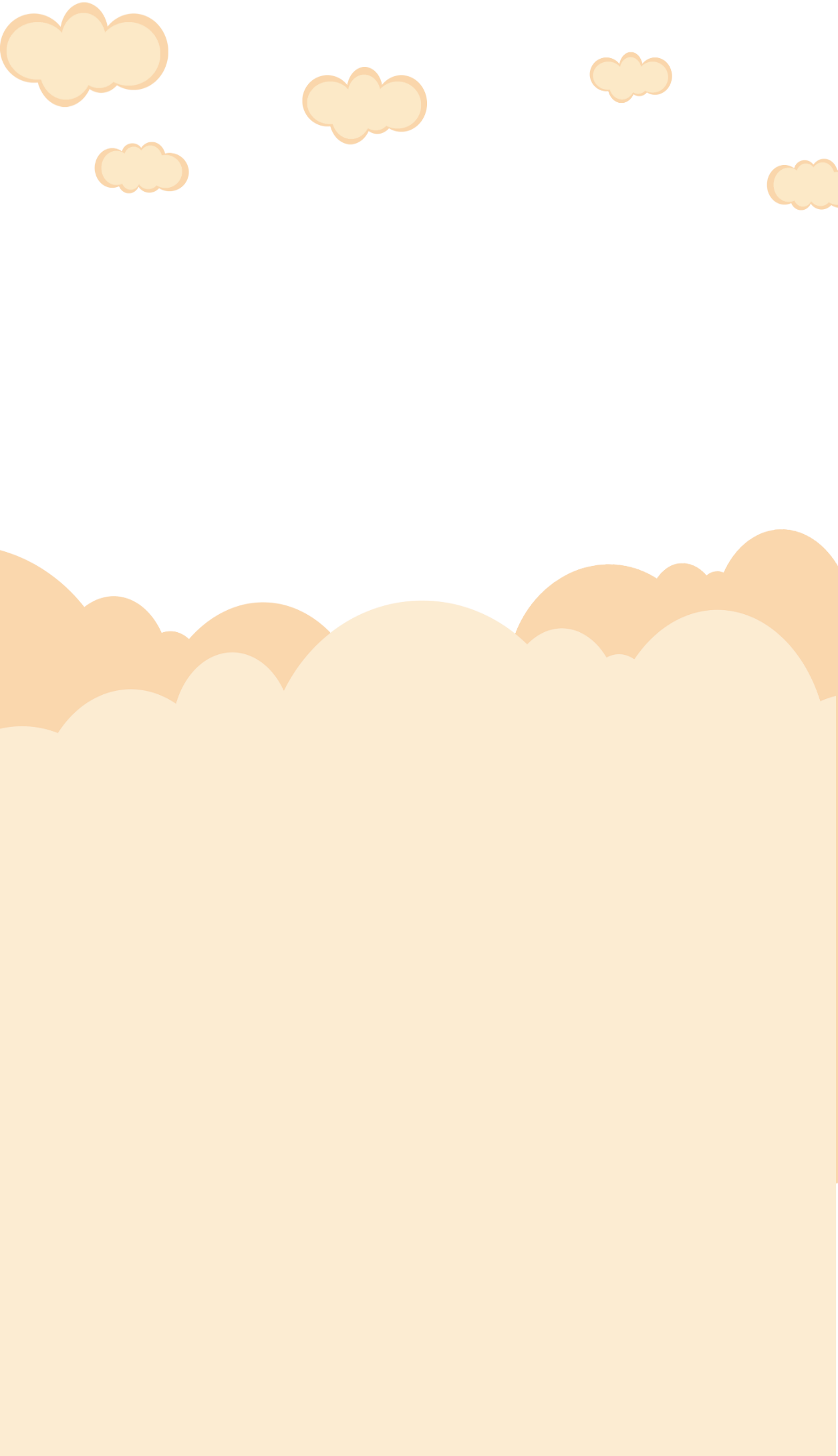 KHám phá
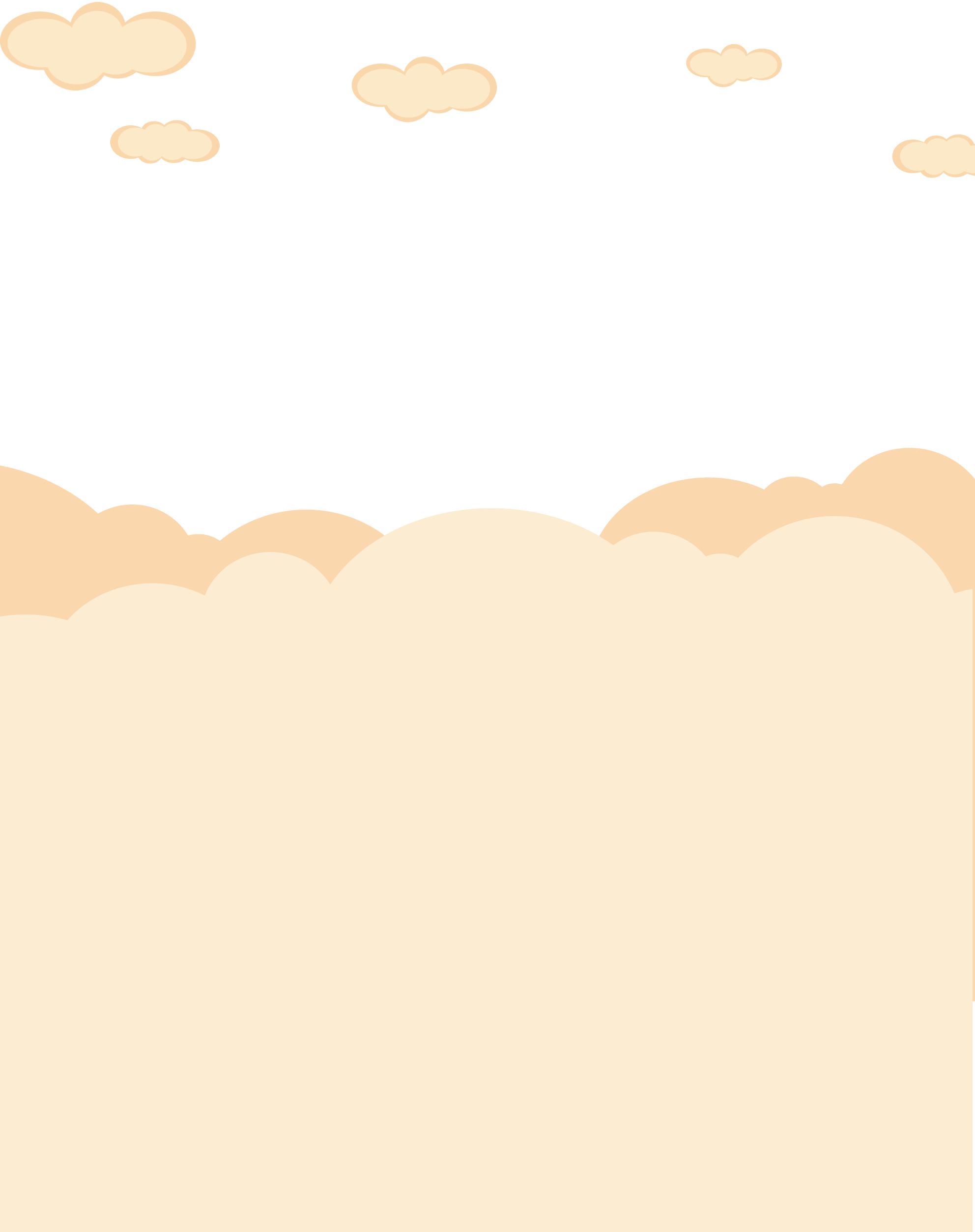 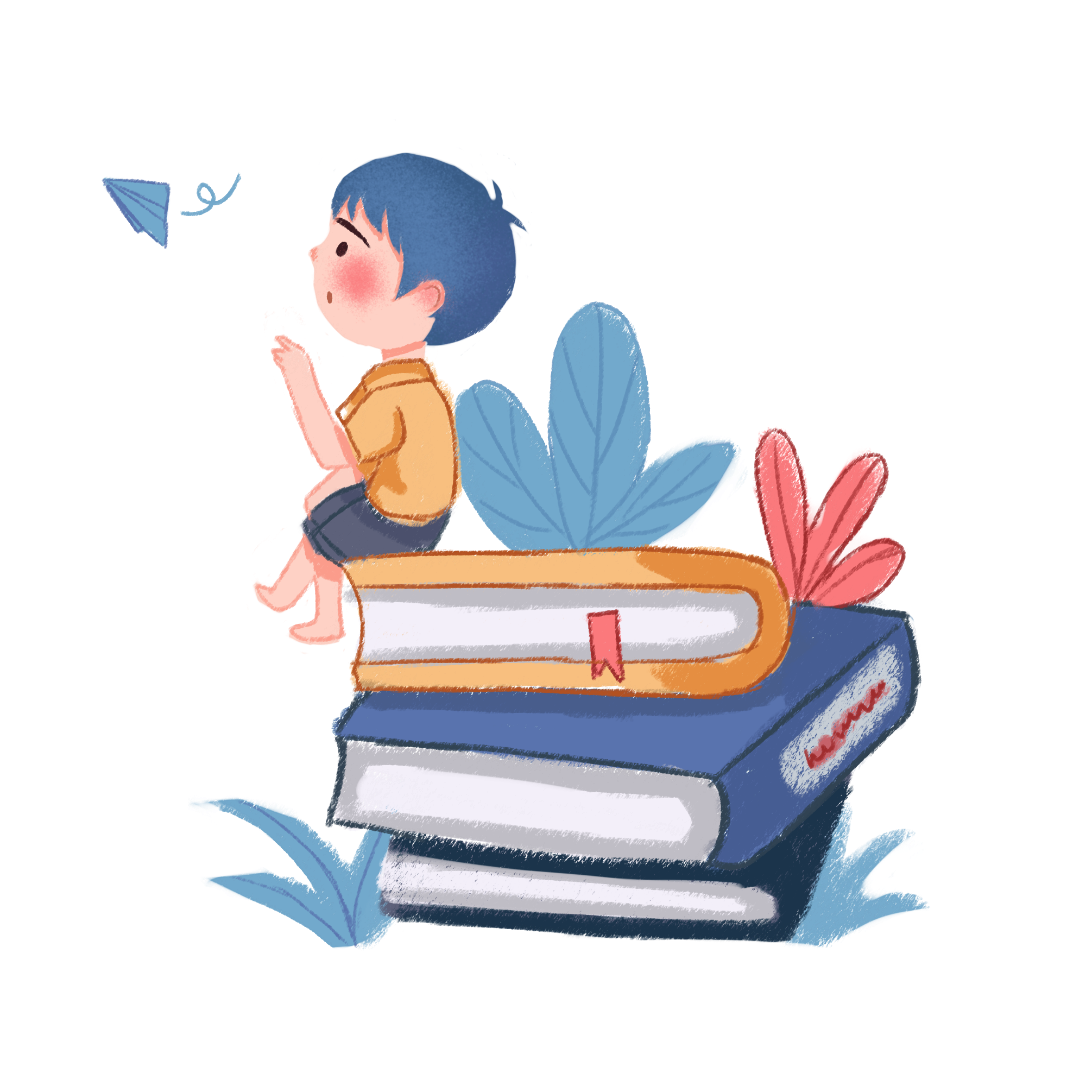 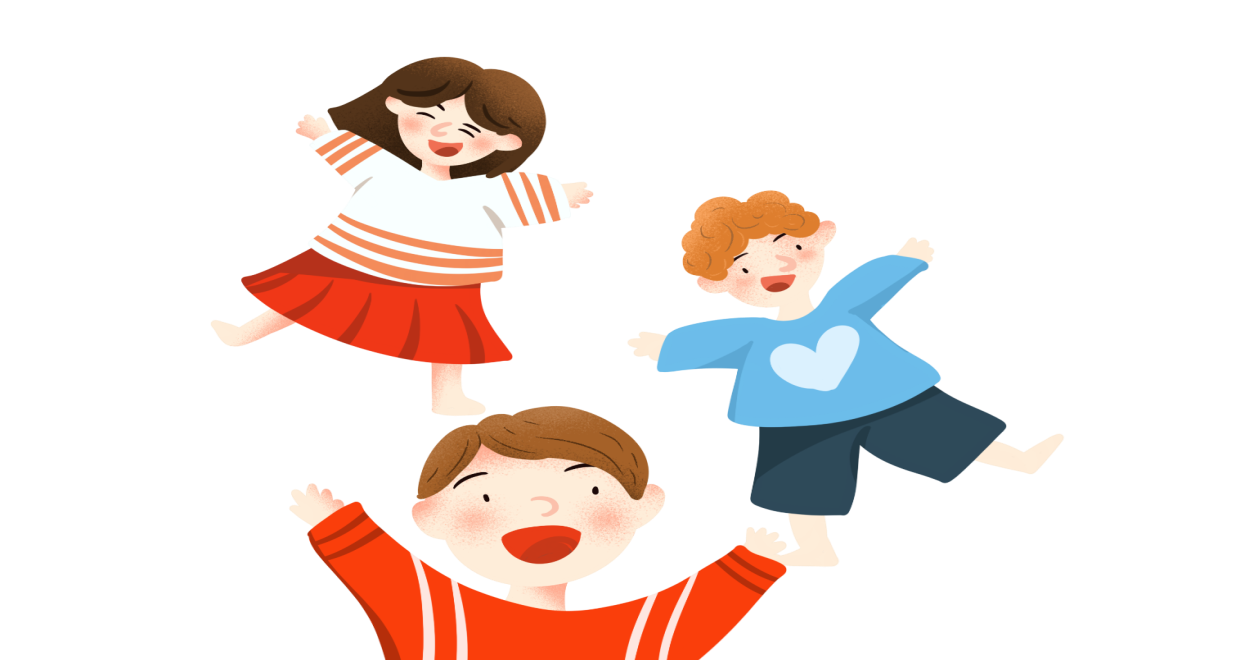 Thảo luận nhóm 4
I. Nhận xét
1.Trong mỗi ví dụ dưới đây, từ in màu đỏ được dùng để làm gì?
a. Rừng say ngây và ấm nóng.
						Ma Văn Kháng 
b. Tiếng hót dìu dặt của Hoạ Mi giục các loài chim dạo lên những khúc nhạc tưng bừng.
						Võ Quảng
c. Hoa mai trổ từng chùm thưa thớt, không đơm đặc như hoa đào. Nhưng cành mai uyển chuyển hơn cành đào.
Theo Mùa xuân và phong tục Việt Nam
nối say ngây với ấm nóng
và
của
nối Tiếng hót dìu dặt với Họa Mi
nối không đơm đặc với hoa đào
như
nối cân văn sau với câu văn trước
Nhưng
[Speaker Notes: -Nêu tác dụng của từ in đậm?
=>GVchốt; Những từ : và, của, như, nhưng được gọi là quan hệ từ]
Thế nào là quan hệ từ?
Quan hệ từ là từ nối các từ ngữ hoặc các câu với nhau.
[Speaker Notes: -Tổ chức cho HS thảo luận nhóm 4]
I. Nhận xét
1.Trong mỗi ví dụ dưới đây, từ in màu đỏ được dùng để làm gì?
a. Rừng say ngây       ấm nóng.
						Ma Văn Kháng 
b. Tiếng hót dìu dặt        Hoạ Mi giục các loài chim dạo lên những khúc nhạc tưng bừng.
						Võ Quảng
c. Hoa mai trổ từng chùm thưa thớt, không đơm đặc         hoa đào.        
cành mai uyển chuyển hơn cành đào.
Theo Mùa xuân và phong tục Việt Nam
và
của
như
Nhưng
Thế nào là quan hệ từ?
Quan hệ từ là từ nối các từ ngữ hoặc các câu, nhằm thể hiện mối quan hệ giữa những từ ngữ hoặc những câu ấy với nhau.
[Speaker Notes: -Tổ chức cho HS thảo luận nhóm 4]
quan hệ liên hợp
quan hệ sở hữu
quan hệ so sánh
quan hệ tương phản
I. Nhận xét
2. Quan hệ giữa các ý ở mỗi câu dưới đây (rừng cây bị chặt phá – mặt đất thưa vắng bóng chim; mảnh vườn nhỏ bé – bầy chim vẫn về tụ hội) được biểu hiện bằng những cặp từ nào?
a. Nếu rừng cây cứ bị chặt phá xơ xác thì mặt đất sẽ ngày càng thưa vắng bóng chim.

b. Tuy mảnh vườn ngoài ban công nhà Thu thật nhỏ bé nhưng bầy chim vẫn thường rủ nhau về tụ hội.
Nếu ....thì...
=> biểu thị quan hệ điều kiện, giả thiết - kết quả
Tuy ....nhưng...
=> biểu thị quan hệ tương phản
GHI NHỚ
1. Quan hệ từ là từ nối các từ ngữ hoặc các câu, nhằm thể hiện mối quan hệ giữa những từ ngữ hoặc những câu ấy với nhau: và, với, hay, hoặc, nhưng, mà, thì, của, ở, tại, bằng, như, để, về…
2. Nhiều khi, từ ngữ trong câu được nối với nhau bằng một cặp quan hệ từ. Các cặp quan hệ từ thường gặp:
	Vì …nên..;  do…nên…; nhờ…mà… 
( biểu thị quan hệ nguyên nhân - kết quả)
	Nếu …thì…; hễ …thì…
( biểu thị quan hệ giả thiết - kết quả; điều kiện - kết quả)
	Tuy …nhưng…; mặc dù …nhưng… 
( biểu thị quan hệ tương phản)
	Không những …mà…; không chỉ…mà…
(biểu thị quan hệ tăng tiến)
Xác định từ loại trong câu sau:

      Hôm qua, tôi và Lan đến thăm cô giáo cũ.
Quan hệ từ
III. LUYỆN TẬP
Bài 1.Tìm quan hệ từ trong mỗi câu sau và nêu rõ tác dụng 
của chúng:
Chim, Mây, Nước và Hoa đều cho rằng tiếng hót 
kì diệu của Hoạ Mi đã làm cho tất cả bừng tỉnh giấc.
                                                                       VÕ QUẢNG
b. Những hạt mưa to và nặng bắt đầu rơi xuống như ai ném đá, nghe rào rào. 
                                                                                         NGUYỄN THỊ NGỌC TÚ
c. Bé Thu rất khoái ra ban công ngồi với ông nội, nghe 
ông rủ rỉ giảng về từng loài cây.
                                                                                                    Theo VĂN LONG
nối Chim, Mây, Nước với Hoa
và
của
nối tiếng hót kì diệu với Họa mi
nối to với nặng
và
nối rơi xuống với ai ném đá
như
nối ngồi với ông nội
với
về
nối giảng với từng loài cây
Ví dụ:
- Cô ấy đưa tay với quyển sách trên giá.
- Lan dẫn tôi về nhà bạn ấy.
Bài 2. Tìm cặp quan hệ từ ở mỗi câu sau và cho biết chúng biểu thị quan hệ gì giữa các bộ phận của câu?
a. Vì mọi người có ý thức phòng dịch nên dịch bệnh ở nước ta được kiểm soát.
b. Nếu dịch được bệnh được đẩy lùi thì chúng em sẽ được đến trường.
c. Tuy chúng em dừng đến trường nhưng chúng em vẫn tham gia học tập đầy đủ.
Bài 2. Tìm cặp quan hệ từ ở mỗi câu sau và cho biết chúng biểu thị quan hệ gì giữa các bộ phận của câu?
nên
Vì
a. Vì mọi người có ý thức phòng dịch nên dịch bệnh ở nước ta được kiểm soát.
Biểu thị quan hệ nguyên nhân – kết quả
thì
b. Nếu dịch bệnh được đẩy lùi thì chúng em sẽ được đến trường.
Nếu
Biểu thị quan hệ giả thiết – kết quả
c. Tuy chúng em dừng đến trường nhưng chúng em vẫn tham gia học tập đầy đủ.
nhưng
Tuy
Biểu thị quan hệ tương phản
Bài 3. Đặt câu với mỗi quan hệ từ: và, nhưng, của.
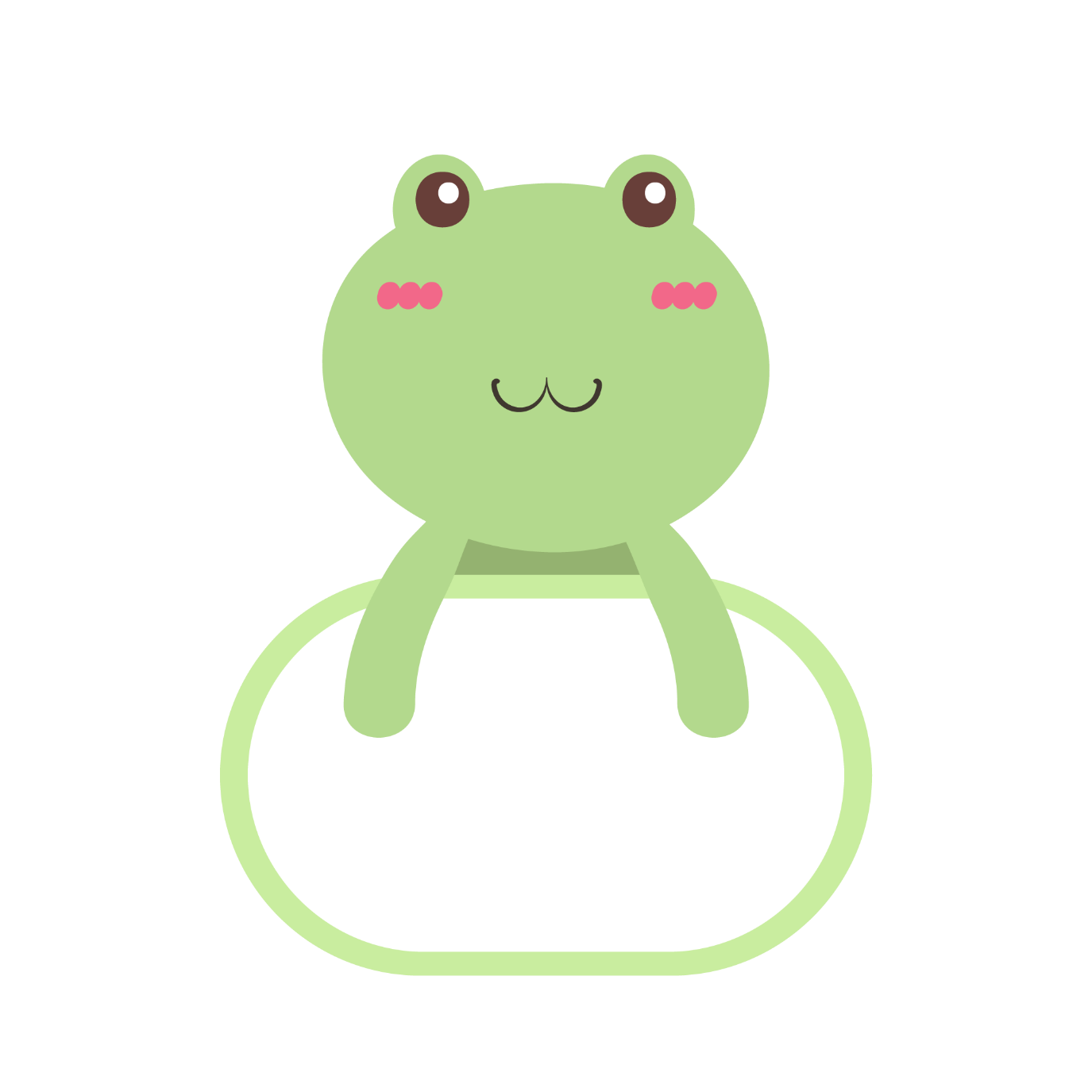 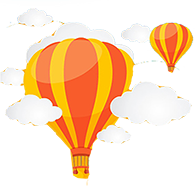 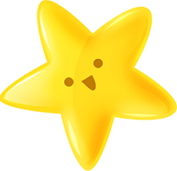 YÊU CẦU CẦN ĐẠT
Nắm được khái niệm quan hệ từ.
Nhận biết được một số quan hệ từ thường dùng và hiểu được tác dụng của chúng trong câu hay đoạn văn.
3.
2.
1.
Biết đặt câu với quan hệ từ cho trước.
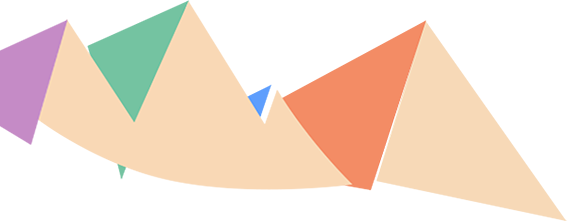 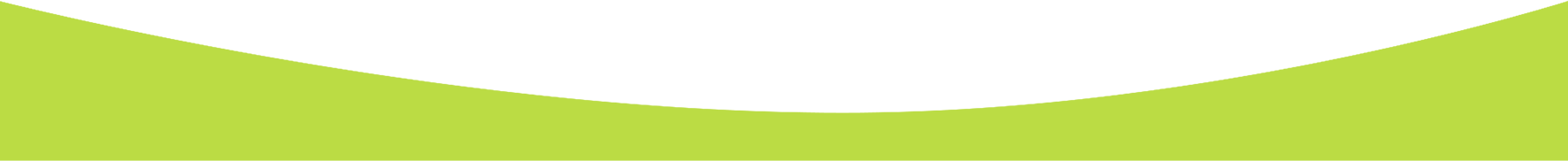 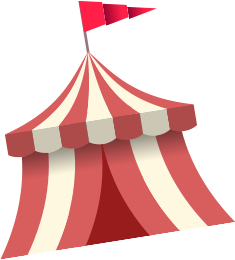 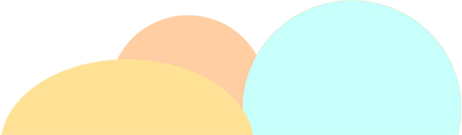 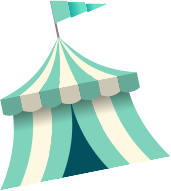 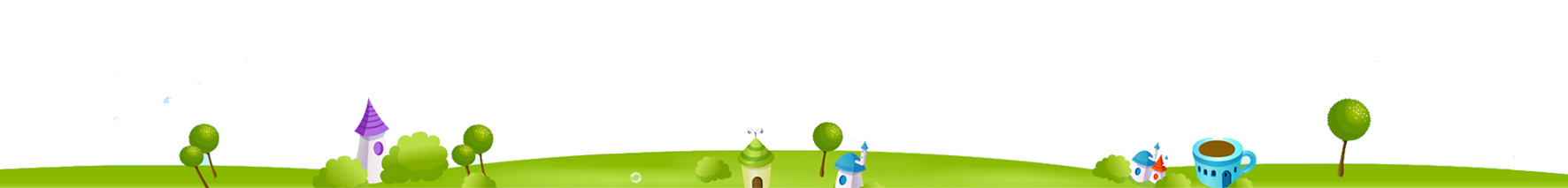 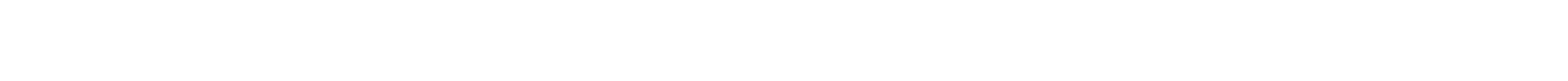 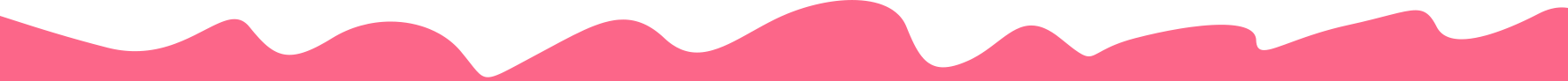 Vận dụng
Trò chơi: Cuộc đua kì thú
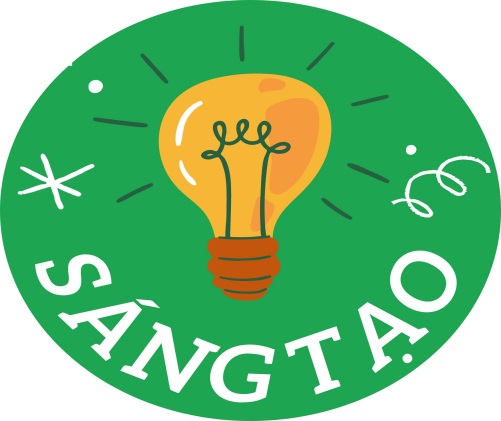 Định hướng học tập tiếp theo
Tìm thêm các quan hệ từ và đặt câu viết vào sổ tay Tiếng Việt để vận dụng vào viết văn.
Chuẩn bị cho tiết học sau: Mở rộng vốn từ Bảo vệ môi trường.
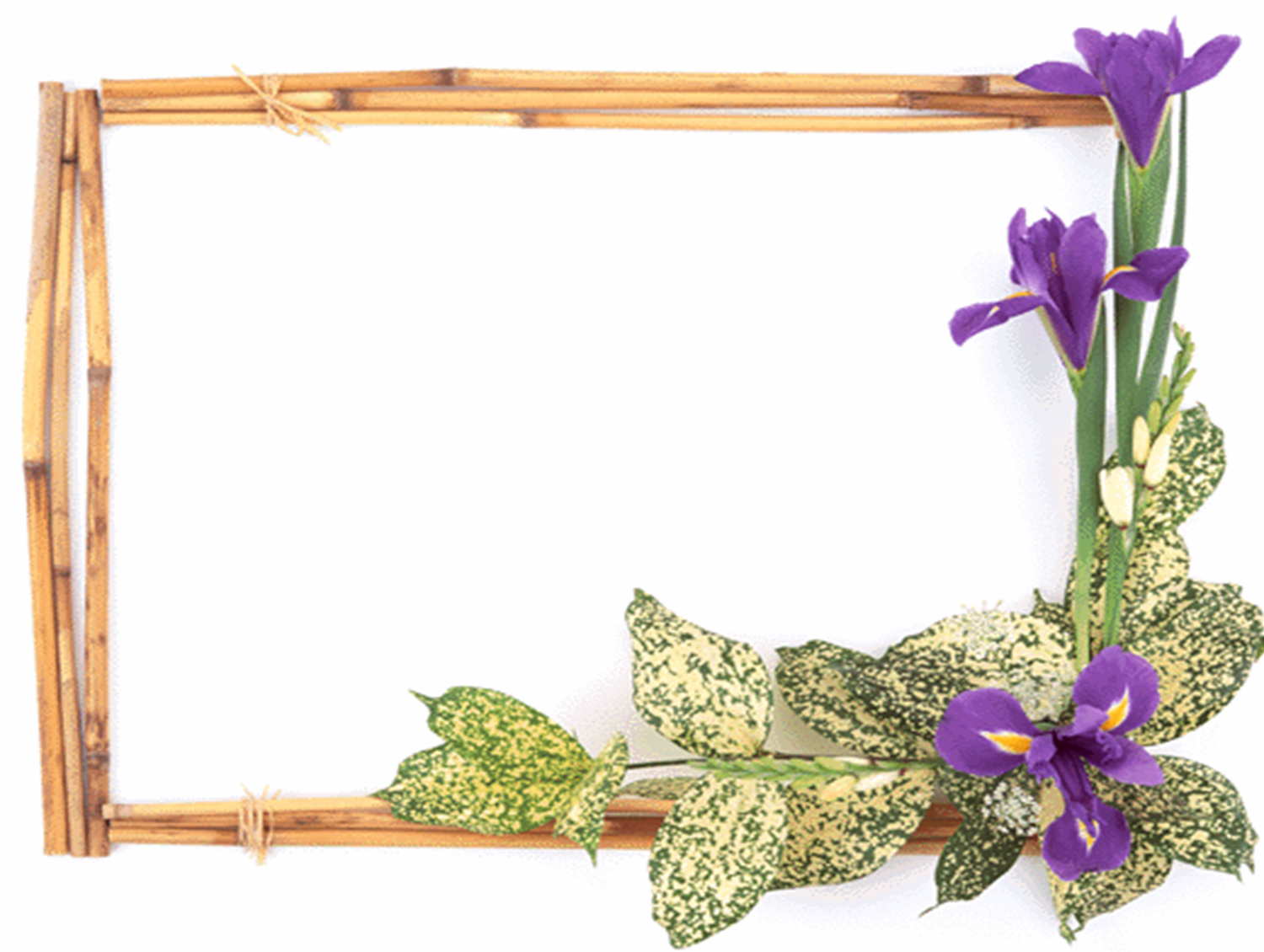 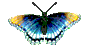 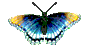 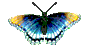 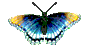 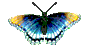 Kính chúc các thầy, cô giáo mạnh khỏe ! 
Chúc các con học giỏi, chăm ngoan!
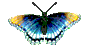